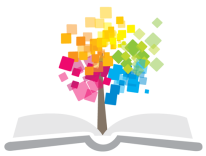 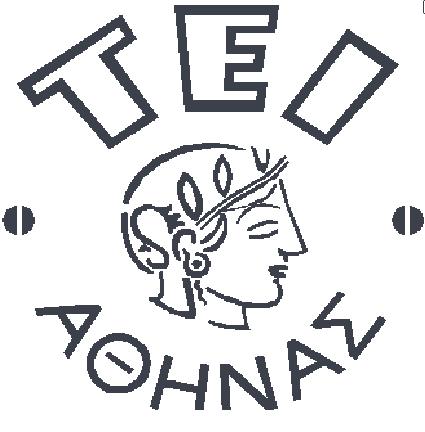 Ανοικτά Ακαδημαϊκά Μαθήματα στο ΤΕΙ Αθήνας
Εκπαιδευτική Τεχνολογία & Διδακτική της Πληροφορικής
Ενότητα 2: Θεωρίες μάθησης 

Κλειώ Σγουροπούλου
Τμήμα Μηχανικών Πληροφορικής Τ.Ε.
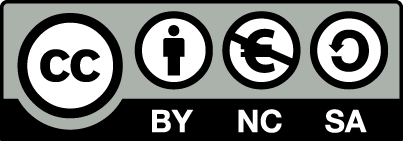 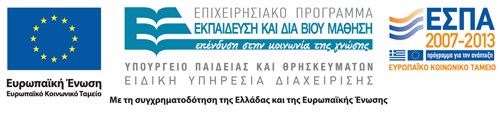 Μάθηση 1/2
Ψυχολογικό φαινόμενο
Ενδεικτικοί ορισμοί:
η βελτίωση ή η απόκτηση νέων μορφών συμπεριφοράς και ικανοτήτων (H. Roth, 1971)
διαδικασία που υποβοηθάει τους οργανισμούς να τροποποιήσουν τη συμπεριφορά τους σε ένα σχετικά σύντομο χρονικό διάστημα και με ένα μόνιμο τρόπο, ώστε η ίδια τροποποίηση ή αλλαγή να μην επαναλαμβάνεται σε κάθε νέα περίπτωση (R. M. Gagné, 1975)
1
Μάθηση 2/2
Χαρακτηριστικά της μάθησης
γίνεται αντιληπτή από τα αποτελέσματά της
διευκολύνεται όταν επιτελείται υπό ορισμένες συνθήκες (ενίσχυση επιθυμητής τροποποίησης συμπεριφοράς, ...)
επηρεάζεται από συγκεκριμένους παράγοντες
υποκείμενο μάθησης, πλαίσιο μάθησης, αποτελέσματα
επηρεάζεται από τους νευροφυσιολογικούς μηχανισμούς του ατόμου
Η μάθηση μπορεί να πραγματοποιηθεί ανεξάρτητα από τη διδασκαλία
2
Βασικές Θεωρίες Μάθησης
Συμπεριφοριστικές προσεγγίσεις
	(Behaviorism)
Εποικοδομηστικές (γνωστικές) προσεγγίσεις
	(Cognitive Constructivism)
Κοινωνικο-πολιτιστικές προσεγγίσεις
	(Socio-cultural Constructivism)
3
Συμπεριφορισμός           (Behaviorism) 1/3
Η μάθηση ορίζεται ως μια αλλαγή στη συμπεριφορά του μαθητή που προκύπτει μέσω εμπειριών και ασκήσεων που τίθενται από το δάσκαλο (αναμετάδοση πληροφορίας)
Η μάθηση συντελείται με ενίσχυση επί της προκύπτουσας  συμπεριφοράς - είτε με θετική ενίσχυση (επιβράβευση) ή με αρνητική ενίσχυση (τιμωρία)
Κεντρικός ρόλος: Δασκάλου, διδακτικών στόχων 				 (επιθυμητές συμπεριφορές)
Λέξεις-κλειδιά: Πληροφορία – Έλεγχος - Ανάδραση
Βασικοί θεωρητικοί της σχολής:
	 Thorndike, Pavlov, Watson, Skinner
4
Συμπεριφορισμός           (Behaviorism) 2/3
Thorndike (Συνδετική θεωρία)
Σύνδεση – σχέση μεταξύ εξωτερικού ερεθίσματος & αντίδρασης
Μάθηση με δοκιμή και πλάνη (learning by trial & error)
Υπό την πίεση μιας ανάγκης συνδέεται ο ερεθισμός με την επιτυχημένη αντίδραση. Η γνώση επιτυγχάνεται με την επανάληψη επιτυχημένων αντιδράσεων
Άσκηση, αποτέλεσμα, ετοιμότητα
Σχηματισμός δεσμών, διάταξη δεσμών, ενίσχυση δεσμών
5
Συμπεριφορισμός           (Behaviorism) 3/3
Pavlov, Watson (Θεωρία κλασσικής εξάρτησης)
Μάθηση είναι αποτέλεσμα συνεξαρτήσεων ανάμεσα στα ερεθίσματα που δέχεται το άτομο από το περιβάλλον του και τις αντιδράσεις του στα ερεθίσματα αυτά (P)
Μάθηση είναι μια διαδικασία εξαρτημένων αντανακλαστικών (W)
Skinner (Operant Conditioning)
Έμφαση στο ρόλο της ενίσχυσης (Ενθάρρυνση – Αποθάρρυνση)
6
Συμπεριφορισμός: Βασικές Παραδοχές 1/5
Η πραγματικότητα έχει την ίδια σημασία για όλους
Διδάσκω με τον ίδιο τρόπο τους μαθητές
Αυτοί που δεν καταλαβαίνουν είναι ανίκανοι
Στο τέλος όλοι ξέρουν ή πρέπει να ξέρουν τα ίδια πράγματα
7
Συμπεριφορισμός: Βασικές Παραδοχές 2/5
Το άτομο και τα πράγματα που μαθαίνει είναι ξεχωριστές οντότητες
Η γνώση είναι στα βιβλία ή στα κεφάλια των ειδικών, δεν είναι ζωντανή
Διδάσκω με βάση το βιβλίο και είμαι προσκολλημένος σε αυτό
Οι μαθητές πρέπει να προσαρμοστούν στην μεταδιδόμενη γνώση
Δεν δίνω ευκαιρίες στους μαθητές να εκφραστούν, να κατασκευάσουν τη δική τους γνώση
Διδάσκω με τον ίδιο τρόπο για όλους
Δεν εστιάζω στο πως ο μαθητής μαθαίνει
Δίνω σημασία στο τι είναι γραμμένο στα βιβλία και πως θα το πώ, όχι στις ικανότητες που αποκτά ο μαθητής
Βλέπω τη γνώση ως πληροφορία, όχι ως ικανότητα κριτικής σκέψης και επίλυσης προβλημάτων
8
Συμπεριφορισμός: Βασικές Παραδοχές 3/5
Η γνώση περιέχει την ίδια απόλυτη αλήθεια για όλους
Η γνώση που κατέχω και διδάσκω πρέπει να την αποδέχονται οι μαθητές ως αυθεντική, μοναδική και απόλυτα αληθή, άρα πρέπει να κάνουν ότι τους λέγω και να μαθαίνουν ότι τους διδάσκω
Η αξιολόγηση της αλήθειας της γνώσης γίνεται από εξωτερικούς παράγοντες
Η γνώση αξιολογείται με αντικειμενικά κριτήρια τα οποία δεν έχουν σχέση με τα άτομα, άρα ότι διδάσκω είναι και πρέπει να είναι απόλυτα ορθό για όλους
Δεν καταλαβαίνω ότι δεν είναι αυτονόητη η αλήθεια της γνώσης και ότι πρέπει να πείσω τους μαθητές γι’αυτό

Η αλήθεια της γνώσης αποκτά απόλυτο και δογματικό χαρακτήρα
9
Συμπεριφορισμός: Βασικές Παραδοχές 4/5
Ο μαθητής έρχεται στο σχολείο ως ‘άδειο δοχείο’
Δεν διερευνώ τι πιστεύουν οι μαθητές για τα θέματα που διδάσκω
Δεν συγκρούομαι με τις πρότερες αντιλήψεις των μαθητών
Ο μαθητής μαθαίνει ακούγοντας με τη μίμηση
Θεωρώ ότι η γνώση είναι πληροφορία
Παραδίδω και σπαταλάω όλο το διδακτικό χρόνο να μιλάω
Δεν ακούω τους μαθητές και δεν τους ρωτάω τη γνώμη τους
Δεν εμπλέκω τους μαθητές σε επίλυση προβλημάτων
Θεωρώ ότι μπορώ να υποκαταστήσω τη σκέψη των παιδιών
Ο καθηγητής έχει το ρόλο της αυθεντίας
Η μάθηση αποτελεί μια γραμμική αθροιστική σύνθεση
10
Συμπεριφορισμός: Βασικές Παραδοχές 5/5
11
Εποικοδομητισμός (Cognitive Constructivism) 1/3
Η μάθηση είναι μια υποκειμενική και εσωτερική διαδικασία οικοδόμησης νοημάτων
Η μάθηση θεωρείται αποτέλεσμα της οργάνωσης και προσαρμογής των νέων πληροφοριών σε ήδη υπάρχουσες γνώσεις
Κεντρικός ρόλος: 
Μαθητή: αναλαμβάνει ενεργό ρόλο στην οικοδόμηση της γνώσης του
Πρότερη γνώση μαθητή: πρέπει να τροποποιηθεί και επεκταθεί ως αποτέλεσμα της μάθησης
Υποστηρικτικός – Συμβουλευτικός ρόλος: Δάσκαλος
Βασικοί θεωρητικοί της σχολής:
	Gagne, Piaget, Bruner
12
Εποικοδομητισμός (Cognitive Constructivism) 2/3
Gagne (επισωρευτική)
Έμφαση στις προαπαιτούμενες γνώσεις
Ιεραρχία στη μάθηση
‘Ανάλυση θέματος’ - Ανάλυση πολύπλοκων διδακτικών στόχων σε απλούστερους
Piaget (γενετική επιστημολογία)
Ερμηνεία εξέλιξης νοητικών ικανοτήτων
Διανοητική ανάπτυξη είναι η απόκτηση νέων γνωστικών ικανοτήτων που δεν υπήρχαν πριν - κατάκτηση πλέγματος σχημάτων
Σχήμα: προσαρμογή σε μια κατάσταση ως αποτέλεσμα σειράς δραστηριοτήτων – μονάδα επίγνωσης & επικοινωνίας οργανισμού με το περιβάλλον
Στάδια νοητικής ανάπτυξης: αισθησιοκινητικό (0-2), προλογικό (2-7), συλλογιστικό (7-12/13), αφαιρετικής σκέψης (13+)
13
Εποικοδομητισμός (Cognitive Constructivism) 3/3
Bruner (Ανακαλυπτική μάθηση)
Ανακάλυψη – διαδικασία εξερεύνησης & πειραματισμού
Καλλιέργεια διαισθητικής σκέψης και μελέτης δομών διαφόρων θεμάτων
Δομή: βασικές αρχές που συνθέτουν ένα θέμα
Η ανακαλυπτική μάθηση επιτρέπει στους μαθητές να μαθαίνουν πως να μαθαίνουν
Ανάπτυξη γνωστικής στρατηγικής και 
δημιουργικής σκέψης
Στάδια νοητικής ανάπτυξης
Πραξιακή αναπαράσταση
Εικονική αναπαράσταση
Συμβολική αναπαράσταση
Σπειροειδές πρόγραμμα για την εκπαίδευση
14
Εποικοδομητισμός: Βασικές Παραδοχές 1/3
Η πραγματικότητα έχει διαφορετικές σημασίες για το κάθε άτομο
Το άτομο και τα πράγματα που μαθαίνει βρίσκονται σε αλληλεπίδραση
Η γνώση δεν έχει τη ίδια απόλυτη αλήθεια για όλους
Η αξιολόγηση της αλήθειας της γνώσης γίνεται από εσωτερικούς παράγοντες που αφορούν στο άτομο που μαθαίνει
Η αλήθεια της γνώσης αποκτά ένα σχετικό και μη δογματικό χαρακτήρα
Το άτομο μαθαίνει όταν εμπλακεί ενεργητικά στην επίλυση εμπειρικών προβλημάτων προκειμένου να προσαρμοστεί στο φυσικό περιβάλλον και στο περιβάλλον των εννοιών μέσα στις οποίες ζει(von Glasersfeld, 1995)
15
Εποικοδομητισμός: Βασικές Παραδοχές 2/3
Ο μαθητής έχει πρότερη γνώση όταν έρχεται σχολείο
Ο μαθητής μαθαίνει εμπλεκόμενος ενεργητικά στην κατασκευή της γνώσης του
Η γνώση κάθε μαθητή έχει υποκειμενικό χαρακτήρα και εξαρτάται από τις πρότερες εμπειρίες του, την ανάπτυξή του και από το πλαίσιο συμφραζομένων στο οποίο μαθαίνει
Ο καθηγητής έχει το ρόλο του εξυπηρετητή της μάθησης του μαθητή
Η μάθηση αποτελεί ολιστική προσέγγιση και όχι μια γραμμική αθροιστική σύνθεση και συνδέεται με:
την αβεβαιότητα, τον προβληματισμό και την αναζήτηση
Τη διαθεσιμότητα εργαλείων
Το πλαίσιο συμφραζομένων στο οποίο συντελείται
16
Εποικοδομητισμός: Βασικές Παραδοχές 3/3
Η αξιολόγηση της γνώσης του ατόμου συνδέεται με το κατά πόσον είναι βιώσιμη
Ως κατανόηση θεωρείται η συνεχής προσπάθεια προσαρμογής της νόησης στην εμπειρία
Ο κόσμος που ζούμε είναι ο κόσμος όπως τον κατανοούμε και τα γεγονότα φτιάχνονται από εμάς και τον τρόπο που ο καθένας μας εμπλέκεται σε αυτά
Η επιστημονική γνώση αμφισβητείται και πολλές φορές ανατρέπεται δίνοντας τη θέση της σε νέα που βοηθά στο καλλίτερο ταίριασμα του ανθρώπινου και του τεχνικού πολιτισμού
17
Κοινωνικο-πολιτιστική θεωρία (Socio-cultural Constructivism)
Η μάθηση θεωρείται ως διαδικασία κοινωνικής αλληλεπίδρασης
Το άτομο μέσα από τη συνεργασία με άλλα άτομα αναπτύσσει ικανότητες και δεξιότητες που διαφορετικά θα βρίσκονταν σε λανθάνουσα κατάσταση εξέλιξης
Κεντρικός ρόλος: 
της συνεργασίας και
της γλώσσας ως εργαλείου που συμβάλει στη διαμόρφωση της ταυτότητας του ατόμου
Υποστηρικτικός – Συμβουλευτικός ρόλος: Δάσκαλος
Βασικοί θεωρητικοί της σχολής:
	Vygotsky, von Glasersfeld
18
Κοινωνικο-πολιτιστική θεωρία: Αρχές
Η ανάπτυξη της νόησης αποτελεί διαδικασία κοινωνικής αλληλεπίδρασης όπου κυρίαρχο ρόλο παίζει η γλώσσα
Ο μαθητής δεν είναι παθητικός δέκτης, αλλά δρων υποκείμενο που με τις πράξεις του διαμορφώνει τη γνωστική του πραγματικότητα
Ο μαθητής είναι πρόσωπο που διαθέτει κοινωνικά κίνητρα
Η νοητική ανάπτυξη είναι άρρηκτα δεμένη με την ιστορική διάσταση
Η γνωστική ανάπτυξη επιτυγχάνεται όχι μόνο χάρη στον έμφυτο νοητικό εξοπλισμό αλλά και μέσω της διαμεσολάβησης των κοινωνικών γεγονότων και των πολιτισμικών εργαλείων και της εσωτερίκευσής τους
19
Παράγοντες για ουσιαστική μάθηση
Ενδιαφέρον για μάθηση
Ετοιμότητα για μάθηση
Πνευματική και βιολογική ωριμότητα (Piaget)
Κατάλληλη παρουσίαση διδακτικού υλικού (Bruner)
Προηγούμενες γνώσεις μαθητών (Gagne)
Σύνδεση παλιάς-νέας γνώσης
Μάθηση δια του ‘πράττειν’
Κατάλληλη ατμόσφαιρα μάθησης
Ατομικές διαφορές ως προς τη μάθηση
Προσφερόμενες γνώσεις
Επανάληψη
Άσκηση
20
Σημειώματα
Σημείωμα Αναφοράς
Copyright Τεχνολογικό Εκπαιδευτικό Ίδρυμα Αθήνας, Κλειώ Σγουροπούλου
2014. Κλειώ Σγουροπούλου. «Εκπαιδευτική Τεχνολογία & Διδακτική της Πληροφορικής. Ενότητα 2:Θεωρίες μάθησης». Έκδοση: 1.0. Αθήνα 2014. Διαθέσιμο από τη δικτυακή διεύθυνση: ocp.teiath.gr.
Σημείωμα Αδειοδότησης
Το παρόν υλικό διατίθεται με τους όρους της άδειας χρήσης Creative Commons Αναφορά, Μη Εμπορική Χρήση Παρόμοια Διανομή 4.0 [1] ή μεταγενέστερη, Διεθνής Έκδοση.   Εξαιρούνται τα αυτοτελή έργα τρίτων π.χ. φωτογραφίες, διαγράμματα κ.λ.π., τα οποία εμπεριέχονται σε αυτό. Οι όροι χρήσης των έργων τρίτων επεξηγούνται στη διαφάνεια  «Επεξήγηση όρων χρήσης έργων τρίτων». 
Τα έργα για τα οποία έχει ζητηθεί και δοθεί άδεια  αναφέρονται στο «Σημείωμα  Χρήσης Έργων Τρίτων».
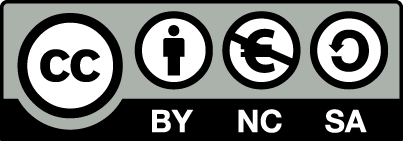 [1] http://creativecommons.org/licenses/by-nc-sa/4.0/ 
Ως Μη Εμπορική ορίζεται η χρήση:
που δεν περιλαμβάνει άμεσο ή έμμεσο οικονομικό όφελος από την χρήση του έργου, για το διανομέα του έργου και αδειοδόχο
που δεν περιλαμβάνει οικονομική συναλλαγή ως προϋπόθεση για τη χρήση ή πρόσβαση στο έργο
που δεν προσπορίζει στο διανομέα του έργου και αδειοδόχο έμμεσο οικονομικό όφελος (π.χ. διαφημίσεις) από την προβολή του έργου σε διαδικτυακό τόπο
Ο δικαιούχος μπορεί να παρέχει στον αδειοδόχο ξεχωριστή άδεια να χρησιμοποιεί το έργο για εμπορική χρήση, εφόσον αυτό του ζητηθεί.
Επεξήγηση όρων χρήσης έργων τρίτων
Δεν επιτρέπεται η επαναχρησιμοποίηση του έργου, παρά μόνο εάν ζητηθεί εκ νέου άδεια από το δημιουργό.
©
διαθέσιμο με άδεια CC-BY
Επιτρέπεται η επαναχρησιμοποίηση του έργου και η δημιουργία παραγώγων αυτού με απλή αναφορά του δημιουργού.
διαθέσιμο με άδεια CC-BY-SA
Επιτρέπεται η επαναχρησιμοποίηση του έργου με αναφορά του δημιουργού, και διάθεση του έργου ή του παράγωγου αυτού με την ίδια άδεια.
διαθέσιμο με άδεια CC-BY-ND
Επιτρέπεται η επαναχρησιμοποίηση του έργου με αναφορά του δημιουργού. 
Δεν επιτρέπεται η δημιουργία παραγώγων του έργου.
διαθέσιμο με άδεια CC-BY-NC
Επιτρέπεται η επαναχρησιμοποίηση του έργου με αναφορά του δημιουργού. 
Δεν επιτρέπεται η εμπορική χρήση του έργου.
Επιτρέπεται η επαναχρησιμοποίηση του έργου με αναφορά του δημιουργού.
και διάθεση του έργου ή του παράγωγου αυτού με την ίδια άδεια
Δεν επιτρέπεται η εμπορική χρήση του έργου.
διαθέσιμο με άδεια CC-BY-NC-SA
διαθέσιμο με άδεια CC-BY-NC-ND
Επιτρέπεται η επαναχρησιμοποίηση του έργου με αναφορά του δημιουργού.
Δεν επιτρέπεται η εμπορική χρήση του έργου και η δημιουργία παραγώγων του.
διαθέσιμο με άδεια 
CC0 Public Domain
Επιτρέπεται η επαναχρησιμοποίηση του έργου, η δημιουργία παραγώγων αυτού και η εμπορική του χρήση, χωρίς αναφορά του δημιουργού.
Επιτρέπεται η επαναχρησιμοποίηση του έργου, η δημιουργία παραγώγων αυτού και η εμπορική του χρήση, χωρίς αναφορά του δημιουργού.
διαθέσιμο ως κοινό κτήμα
χωρίς σήμανση
Συνήθως δεν επιτρέπεται η επαναχρησιμοποίηση του έργου.
Διατήρηση Σημειωμάτων
Οποιαδήποτε αναπαραγωγή ή διασκευή του υλικού θα πρέπει να συμπεριλαμβάνει:
το Σημείωμα Αναφοράς
το Σημείωμα Αδειοδότησης
τη δήλωση Διατήρησης Σημειωμάτων
το Σημείωμα Χρήσης Έργων Τρίτων (εφόσον υπάρχει)
μαζί με τους συνοδευόμενους υπερσυνδέσμους.
Χρηματοδότηση
Το παρόν εκπαιδευτικό υλικό έχει αναπτυχθεί στo πλαίσιo του εκπαιδευτικού έργου του διδάσκοντα.
Το έργο «Ανοικτά Ακαδημαϊκά Μαθήματα στο ΤΕΙ Αθηνών» έχει χρηματοδοτήσει μόνο την αναδιαμόρφωση του εκπαιδευτικού υλικού. 
Το έργο υλοποιείται στο πλαίσιο του Επιχειρησιακού Προγράμματος «Εκπαίδευση και Δια Βίου Μάθηση» και συγχρηματοδοτείται από την Ευρωπαϊκή Ένωση (Ευρωπαϊκό Κοινωνικό Ταμείο) και από εθνικούς πόρους.
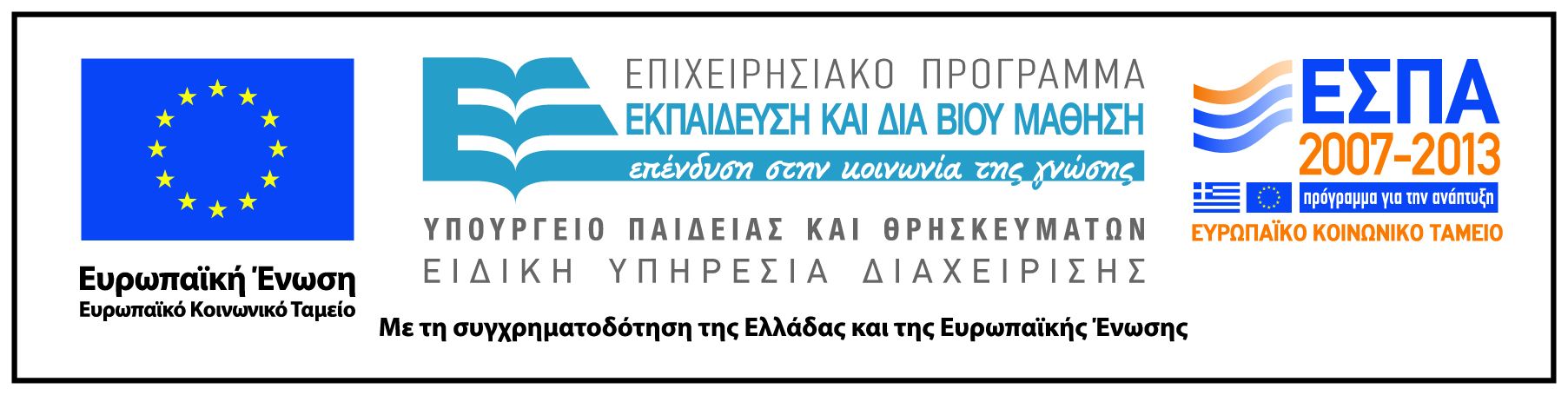